FDPR mixed context
FDPR mixed context
May 2017
1H Q25
Nov 2017
3H Q2
June 2017
2H Q1
May 2018
1H Q16
SAM
3H Q3
1 Marker
June 2017
2H Q17
May 2018
1H Q23
Nov 2017
2H Q1
June 2018
3H Q1
Fractions
Decimals
Percentages
Ratios
SAM 3H Q3
FDPR mixed context
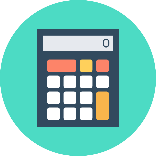 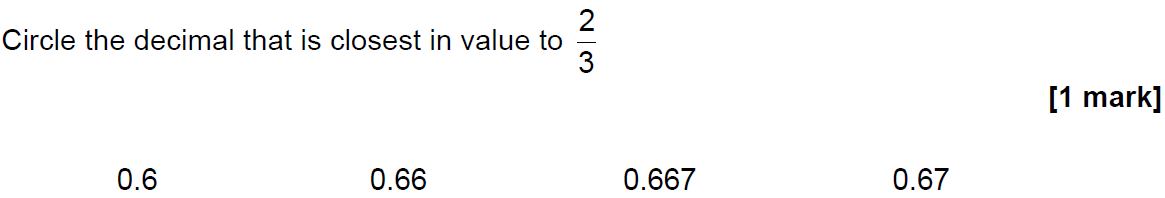 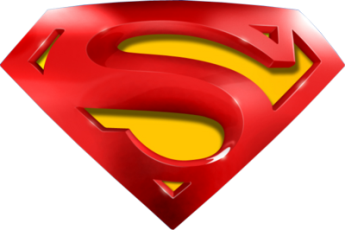 SAM 3H Q3
FDPR mixed context
A
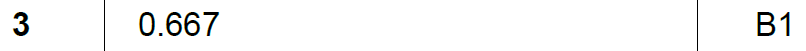 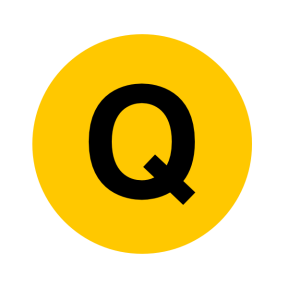 May 2017 1H Q25
FDPR mixed context
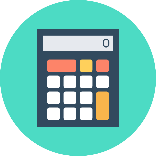 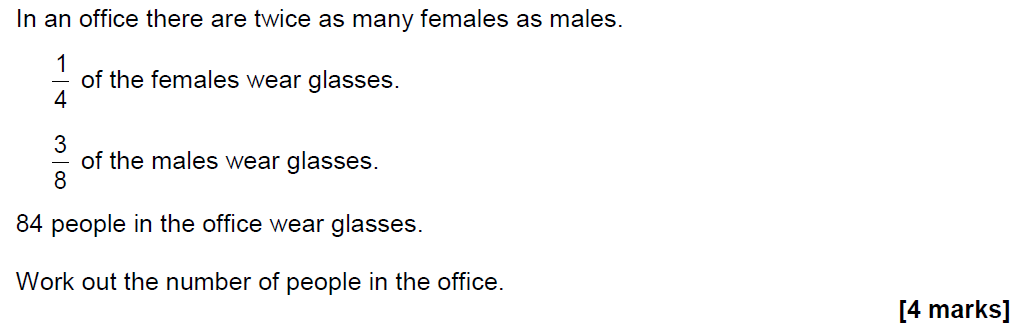 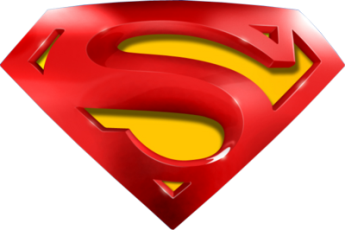 May 2017 1H Q25
FDPR mixed context
A
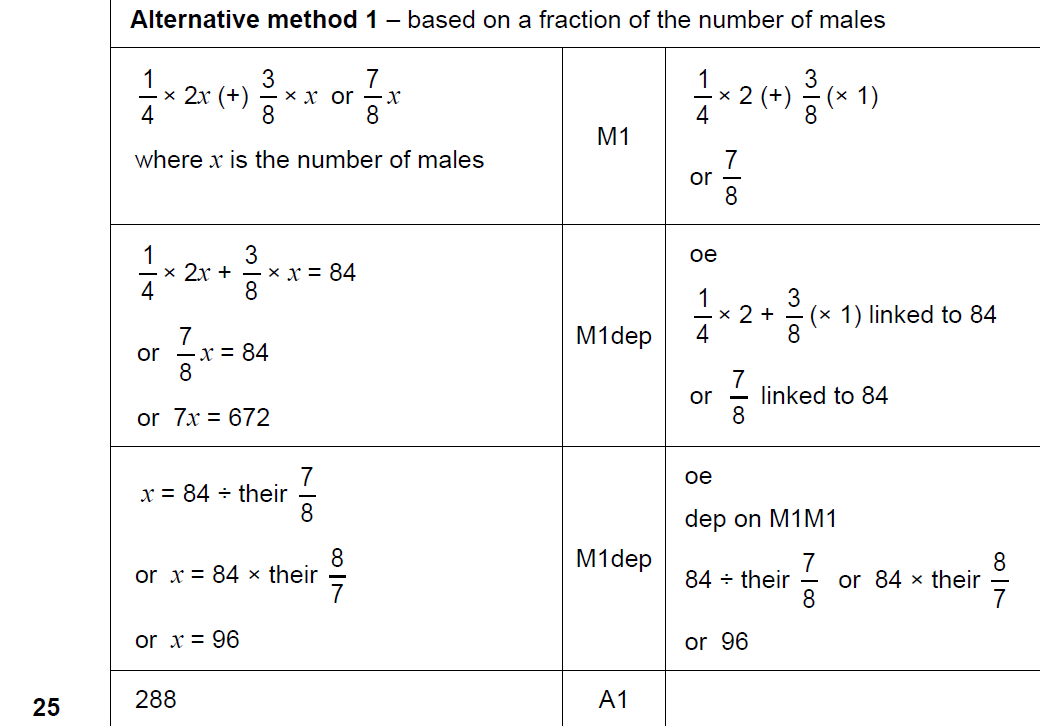 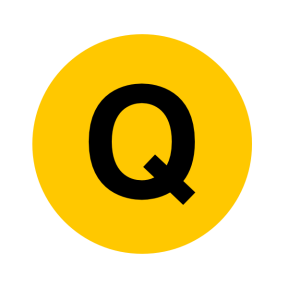 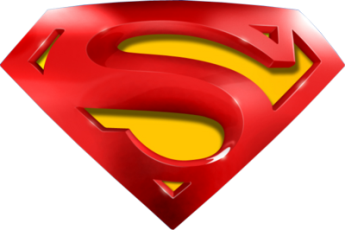 May 2017 1H Q25
FDPR mixed context
A Alternative 1
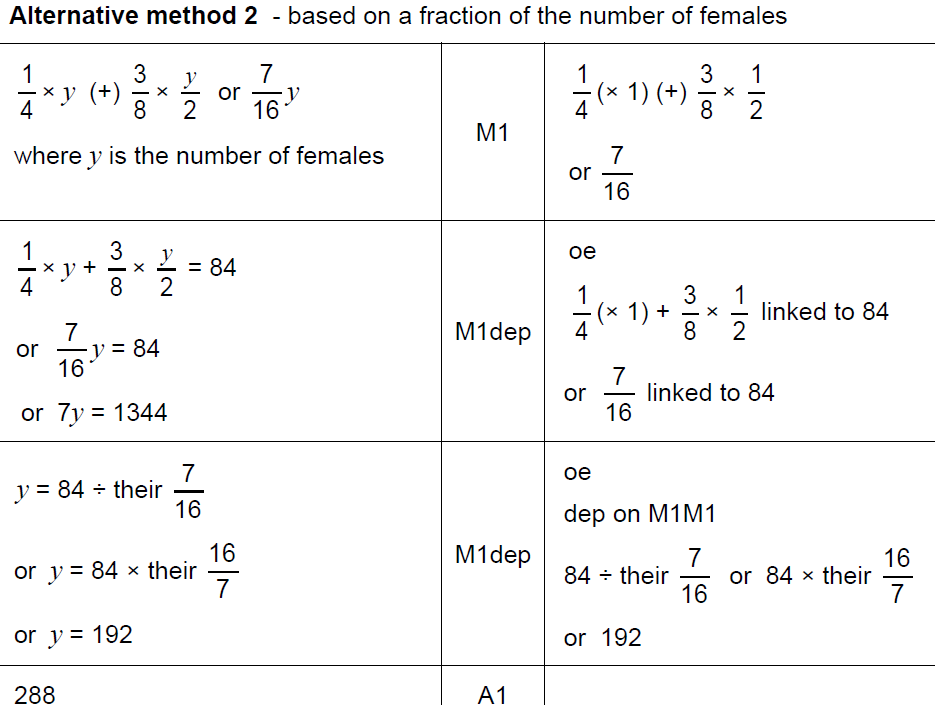 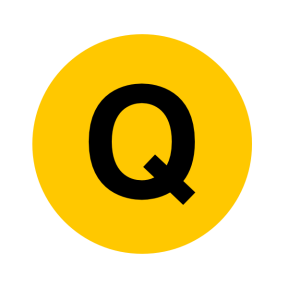 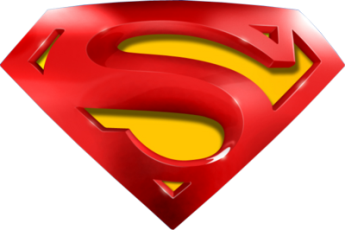 May 2017 1H Q25
FDPR mixed context
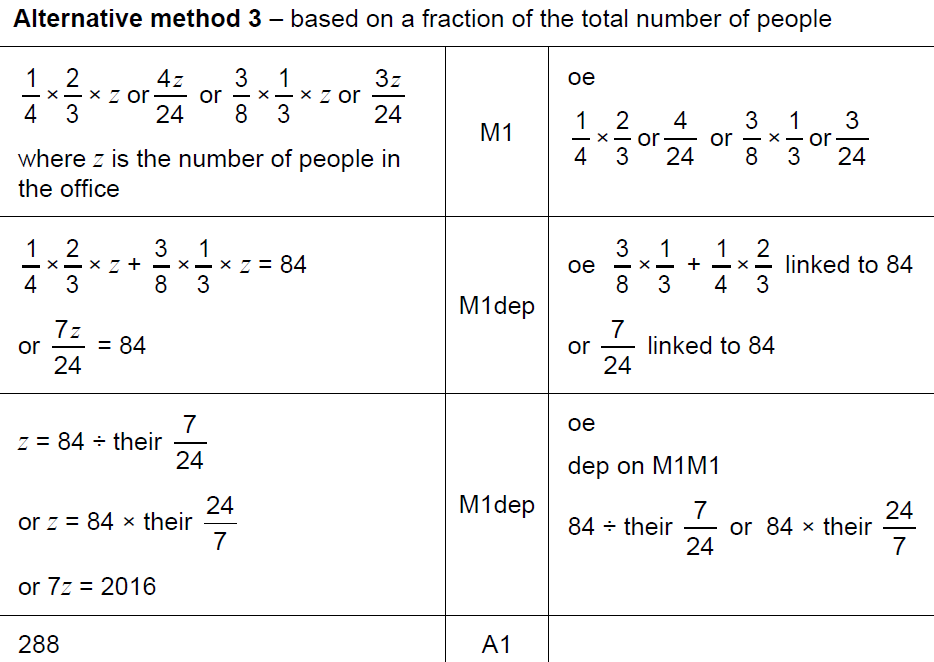 A Alternative 2
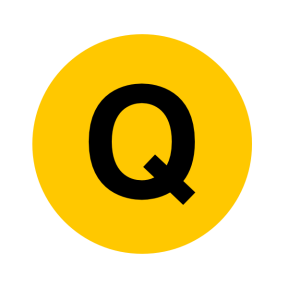 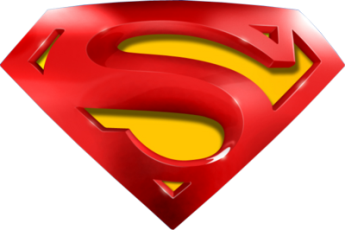 May 2017 1H Q25
FDPR mixed context
A Alternative 3
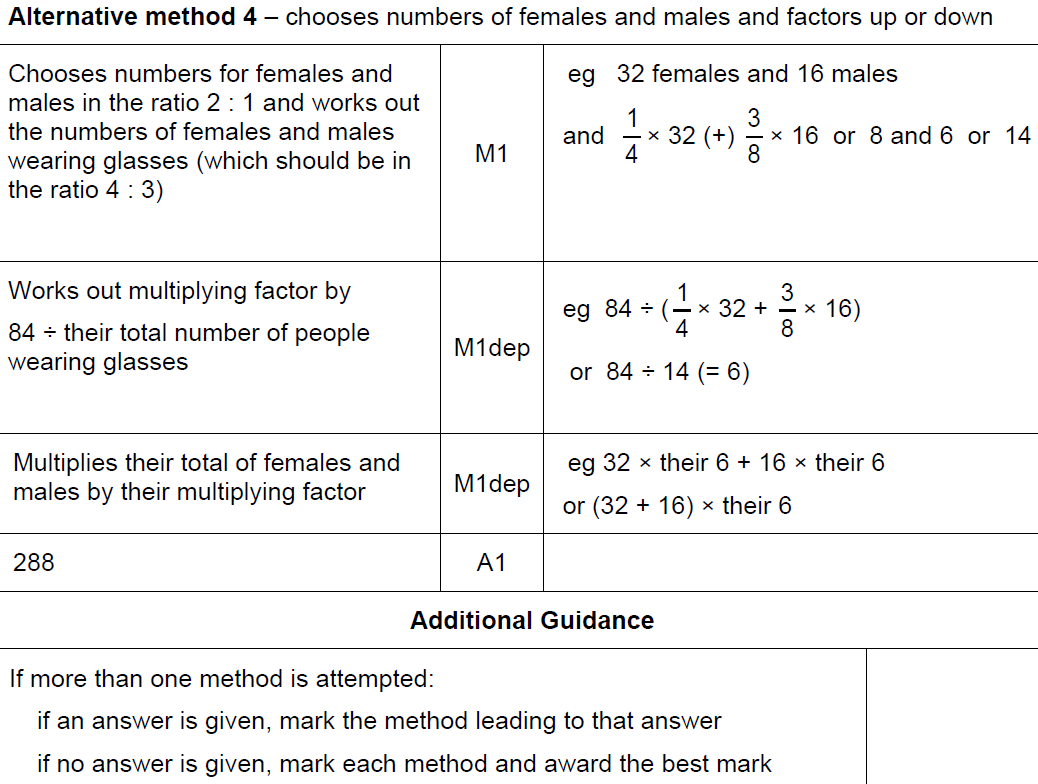 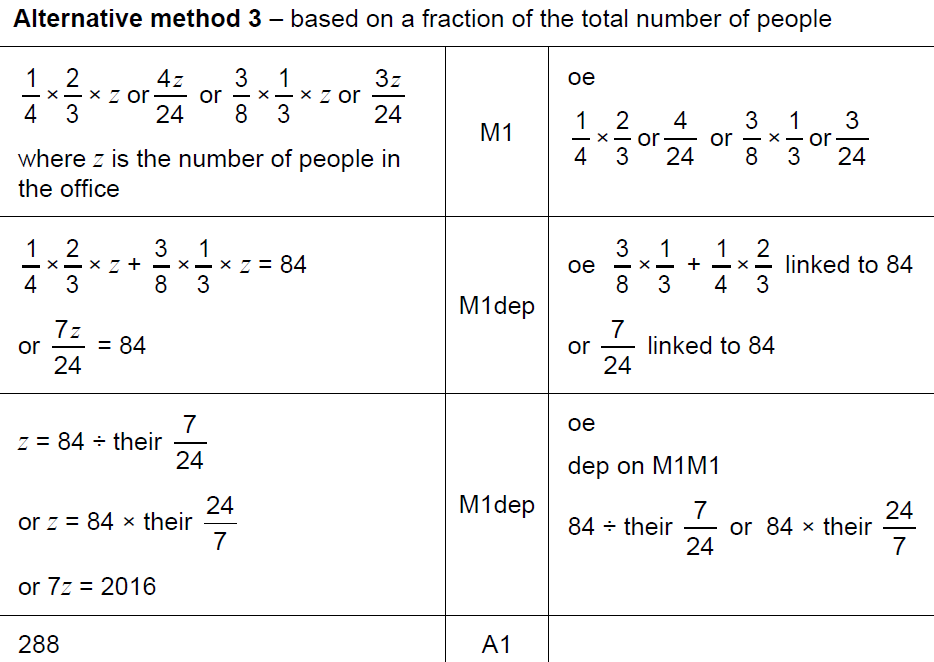 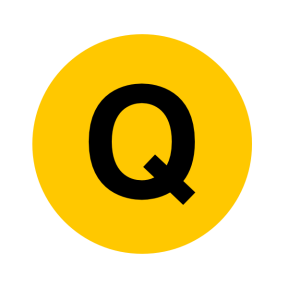 June 2017 2H Q1
FDPR mixed context
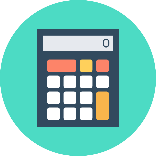 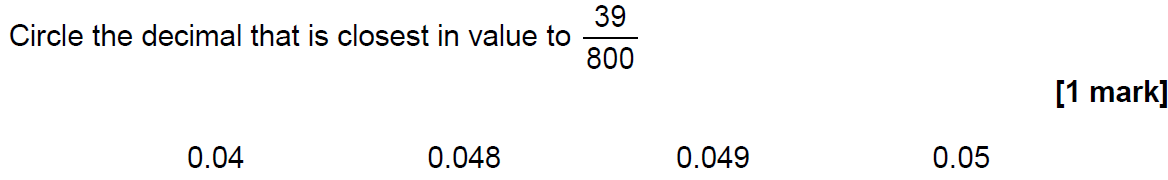 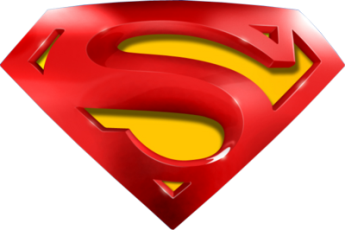 June 2017 2H Q1
FDPR mixed context
A
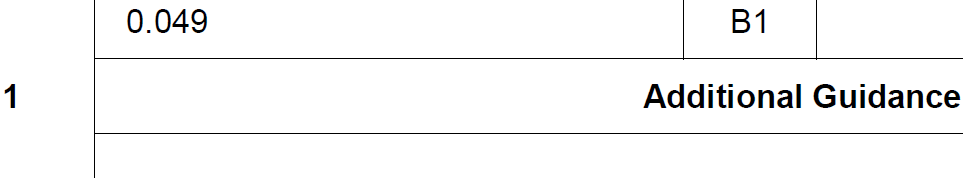 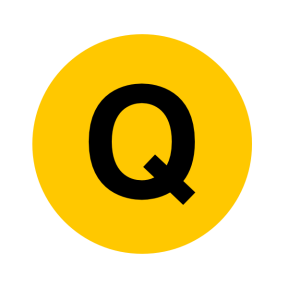 June 2017 2H Q17
FDPR mixed context
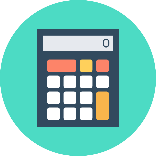 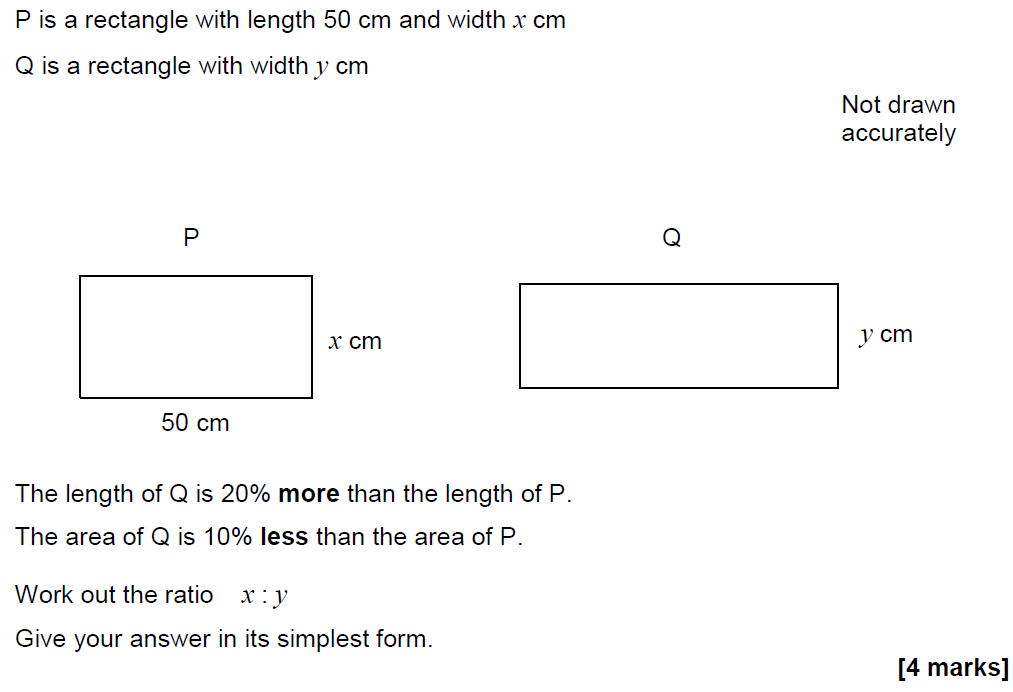 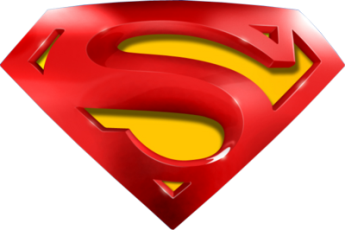 June 2017 2H Q17
FDPR mixed context
A
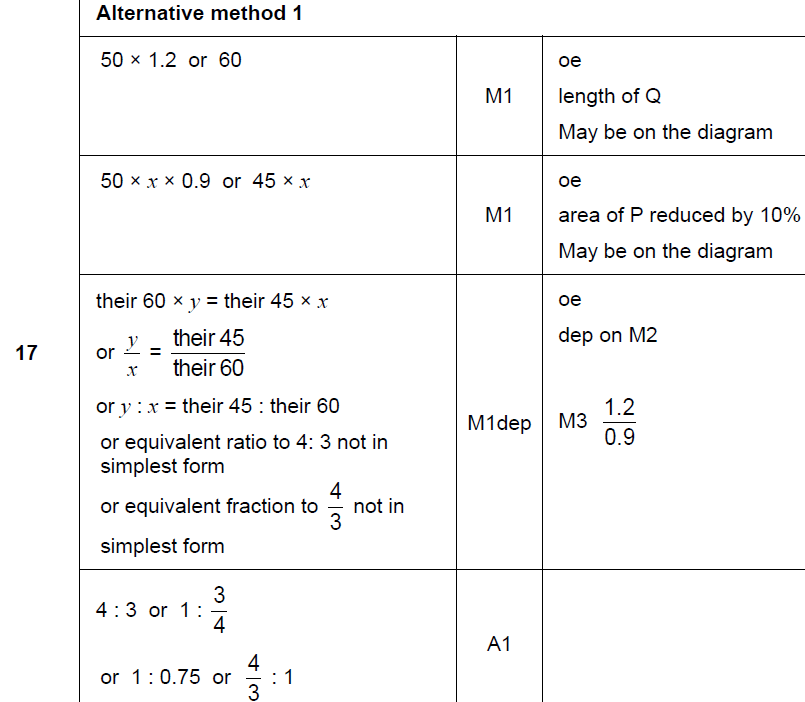 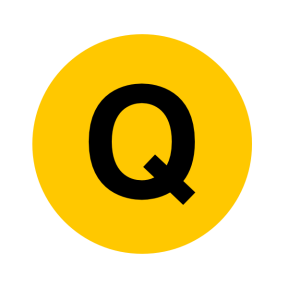 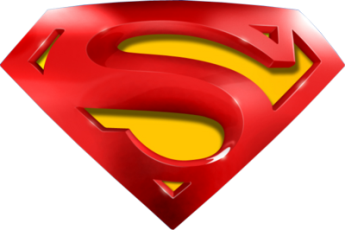 June 2017 2H Q17
FDPR mixed context
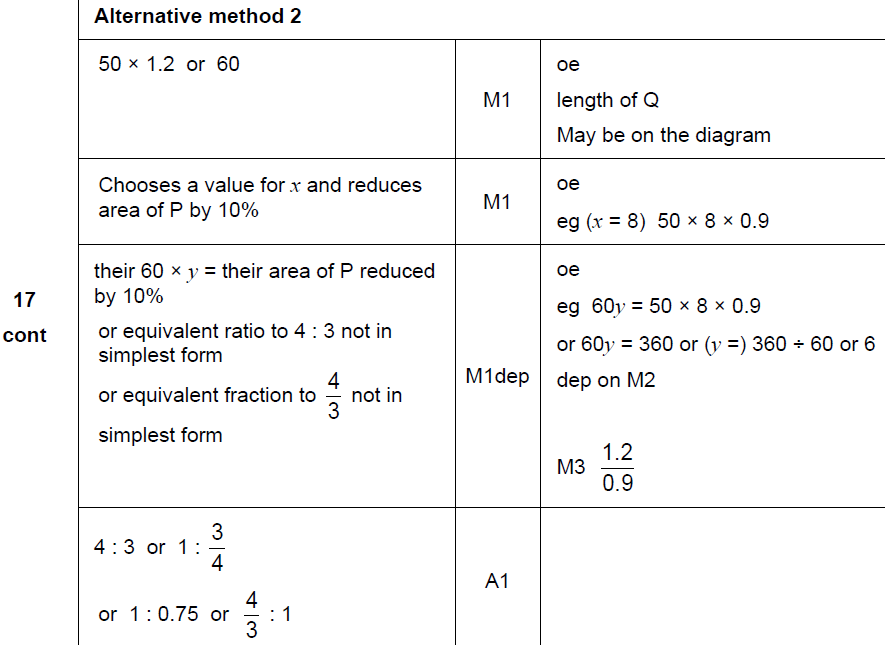 A Alternative
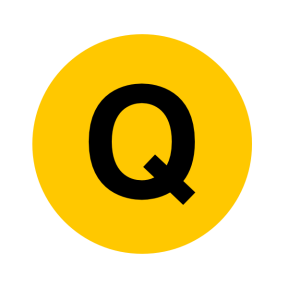 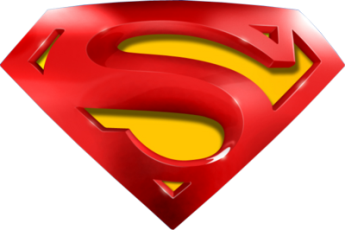 June 2017 2H Q17
FDPR mixed context
A notes
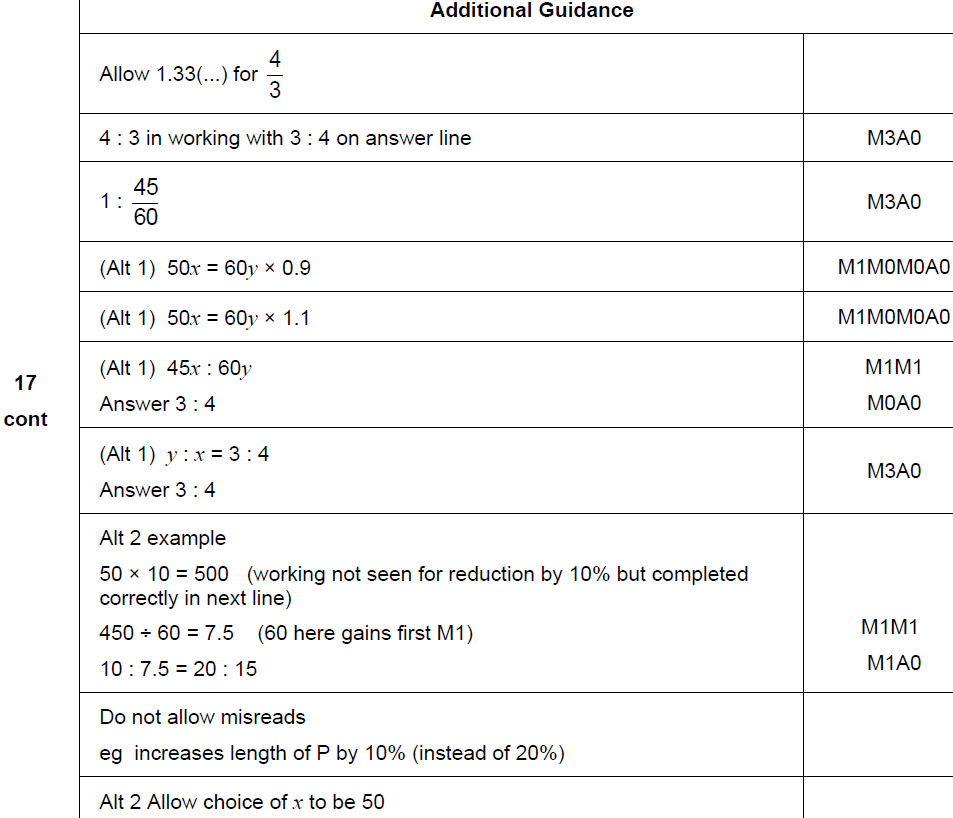 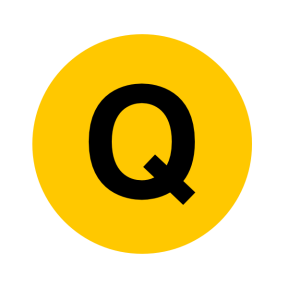 Nov 2017 2H Q1
FDPR mixed context
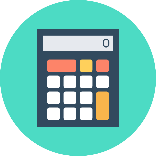 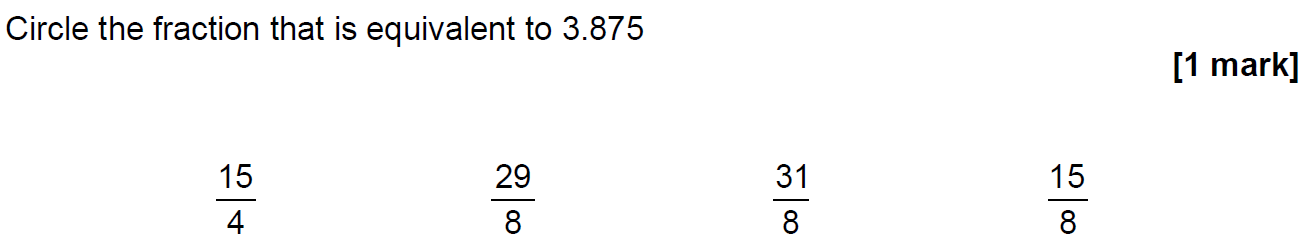 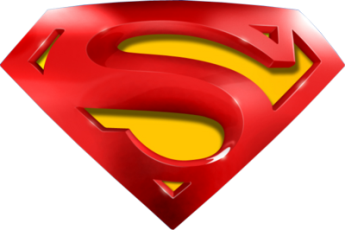 Nov 2017 2H Q1
FDPR mixed context
A
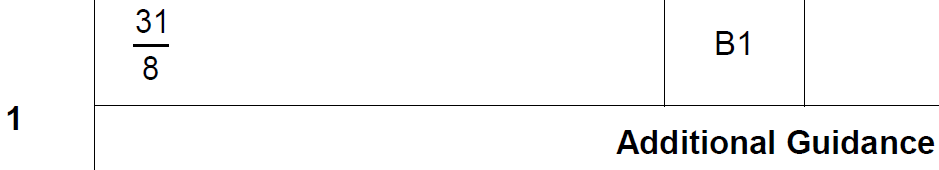 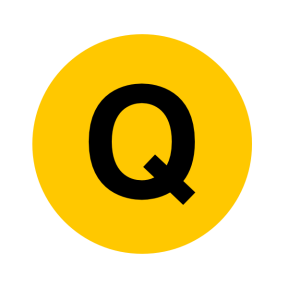 Nov 2017 3H Q2
FDPR mixed context
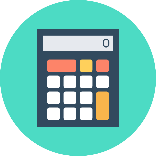 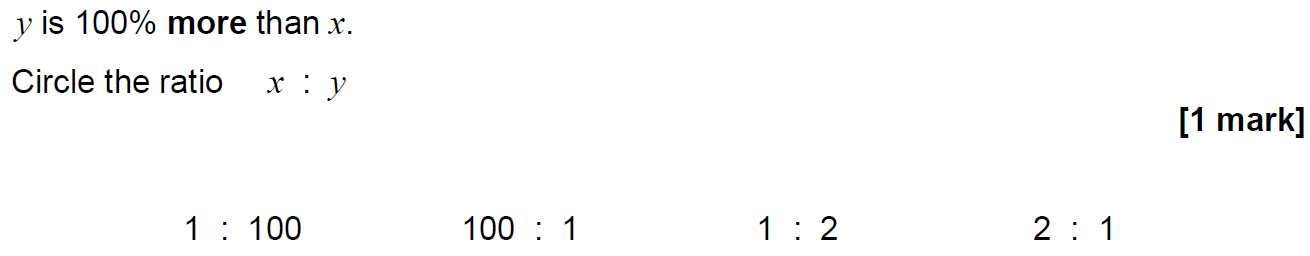 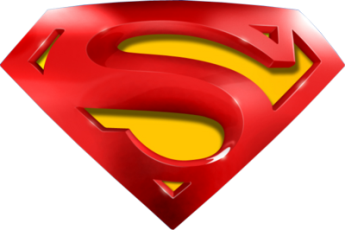 Nov 2017 3H Q2
FDPR mixed context
A
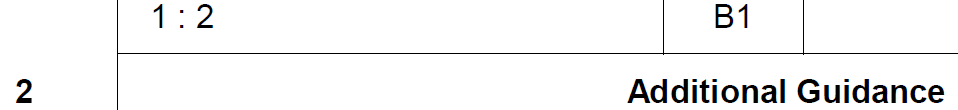 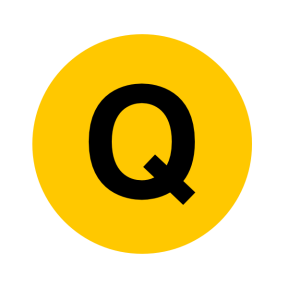 May 2018 1H Q16
FDPR mixed context
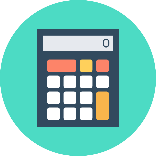 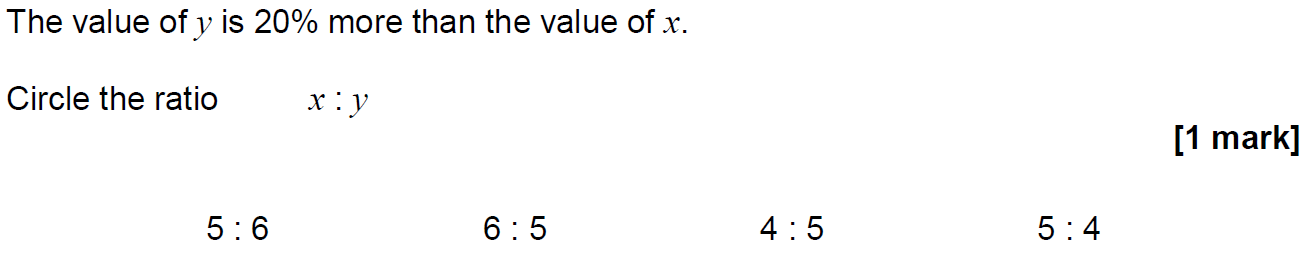 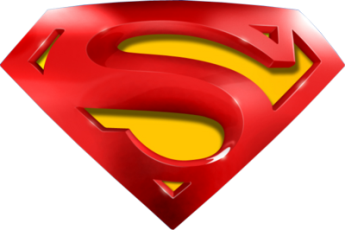 May 2018 1H Q16
FDPR mixed context
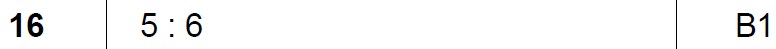 A
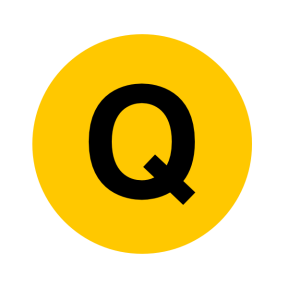 May 2018 1H Q23
FDPR mixed context
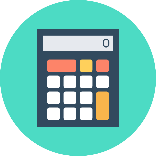 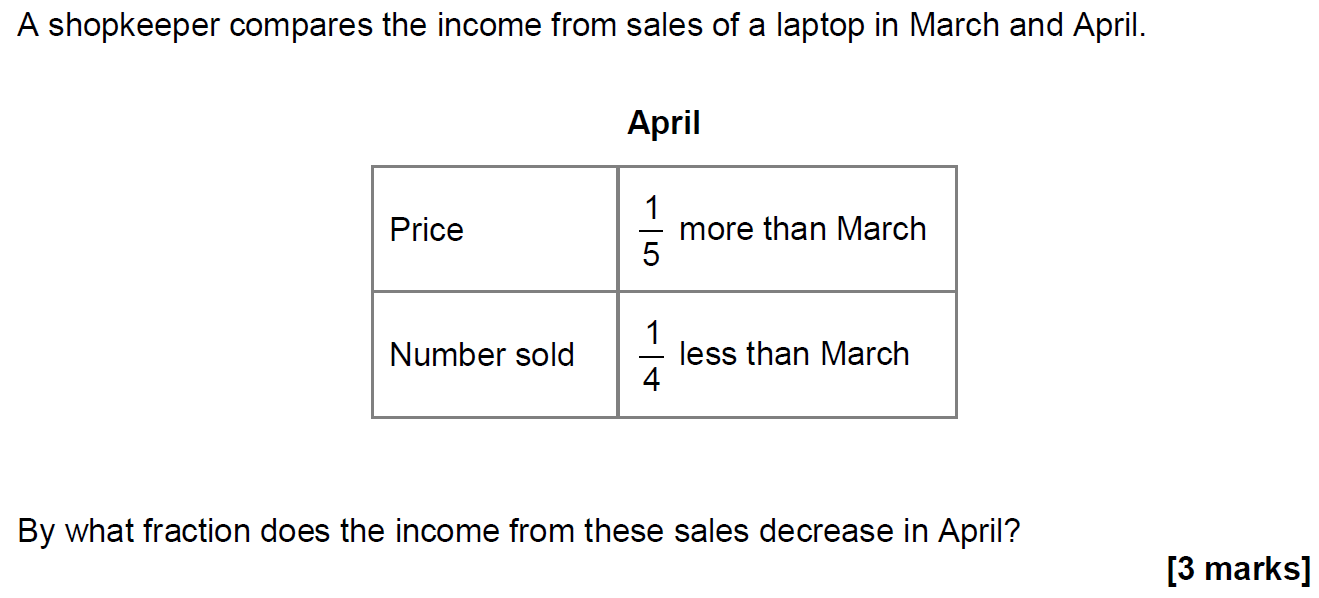 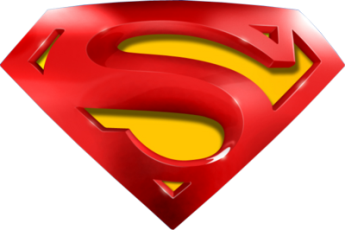 May 2018 1H Q23
FDPR mixed context
A
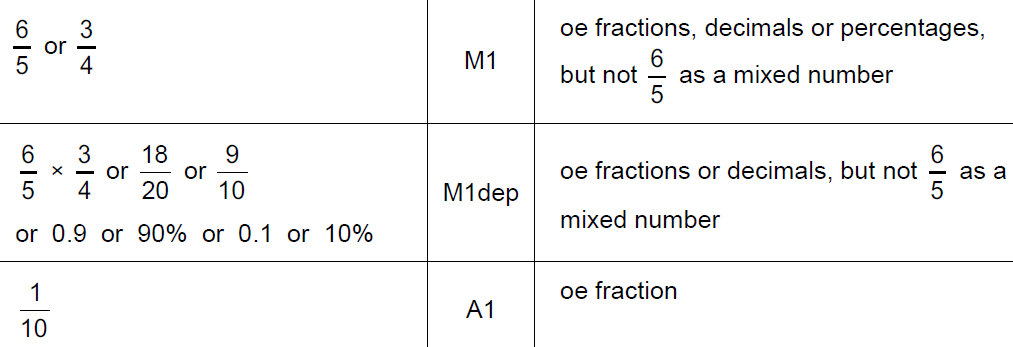 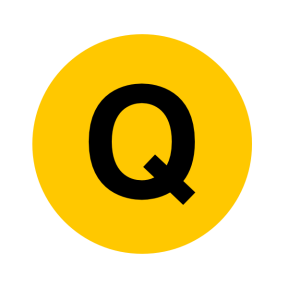 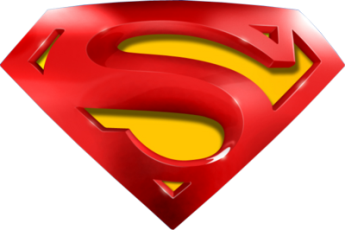 May 2018 1H Q23
FDPR mixed context
A Alternative & notes
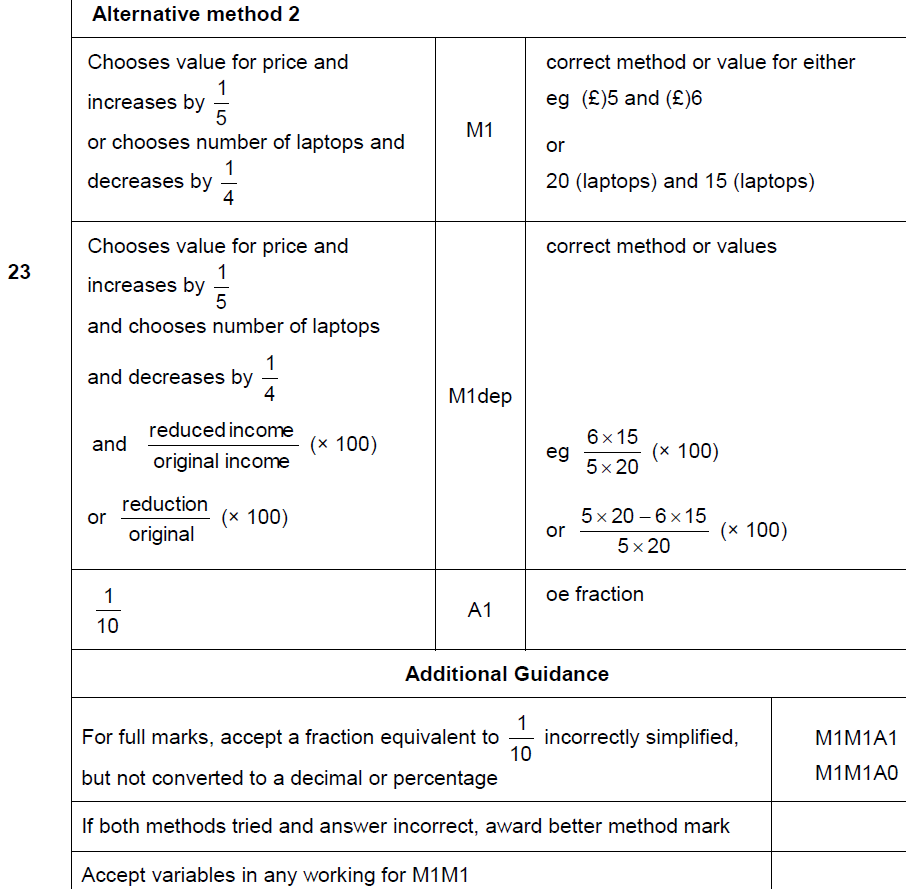 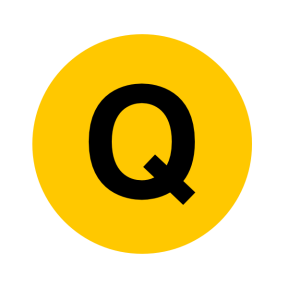 June 2018 3H Q1
FDPR mixed context
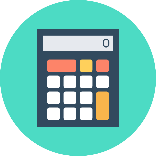 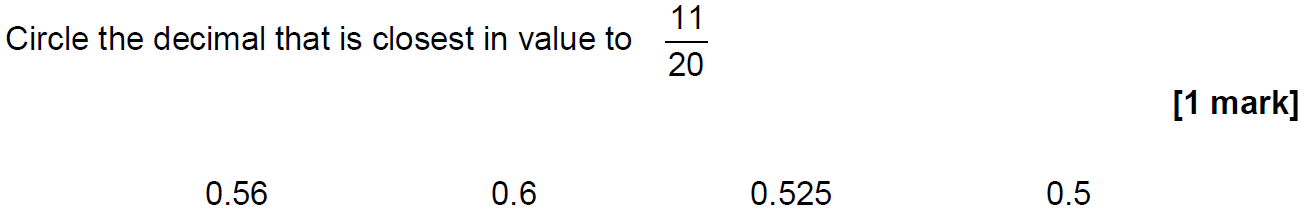 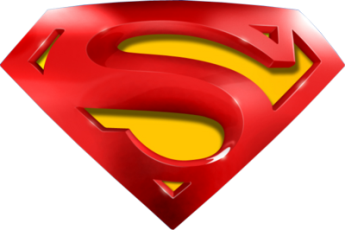 June 2018 3H Q1
FDPR mixed context
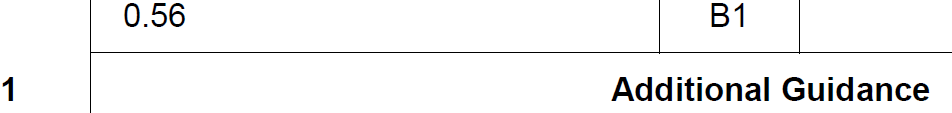 A
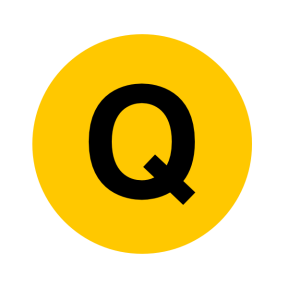